Аквариумные рыбки
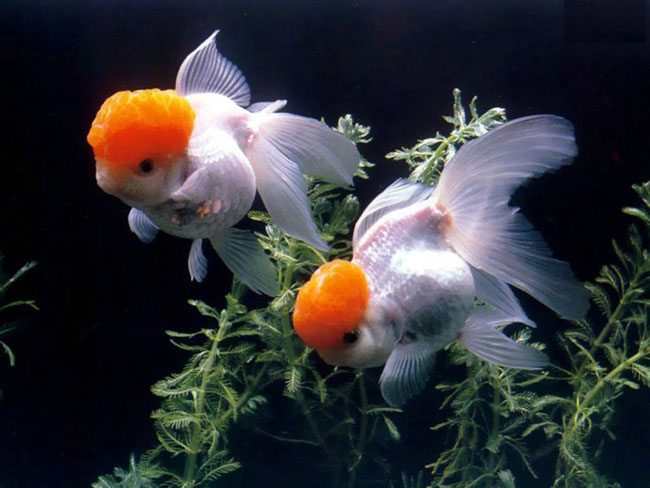 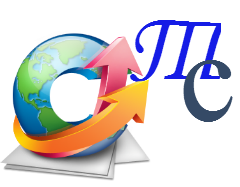 Т.М. Садыкова, МБДОУ «Березовский детский сад №2», Березовский район, Красноярский край
Бывает золотая, бывает в серебре,Махает плавниками, и плавает в реке.Рот свой открывает, но всегда молчит,И с братьями своими никогда не говорит(рыба)
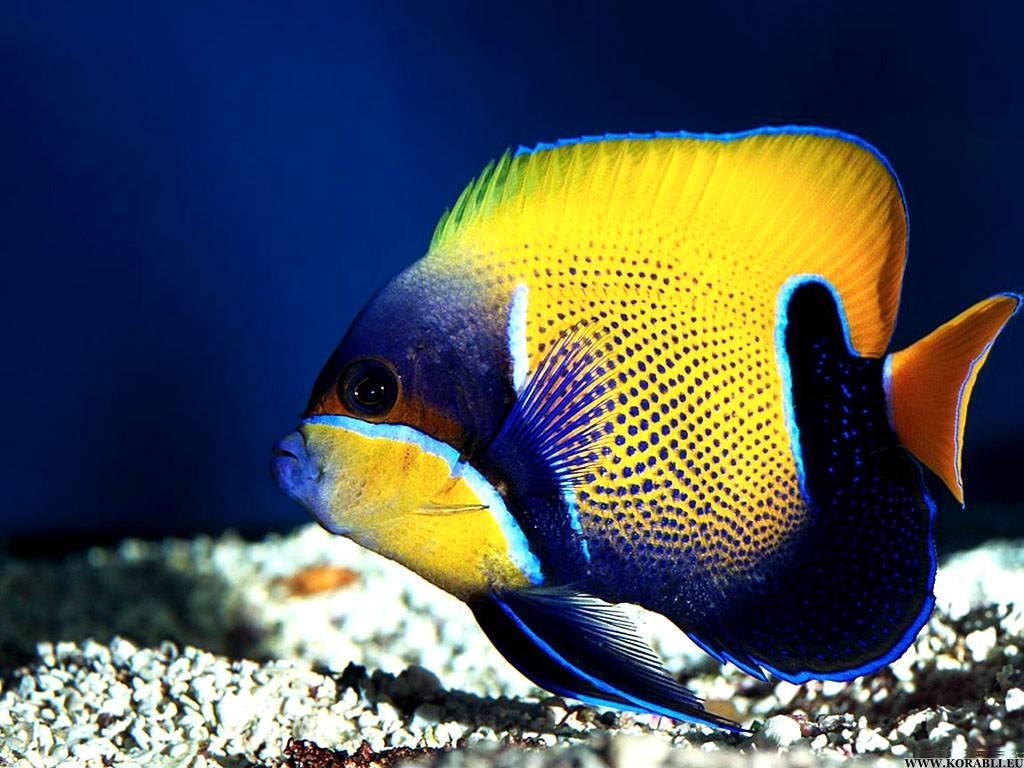 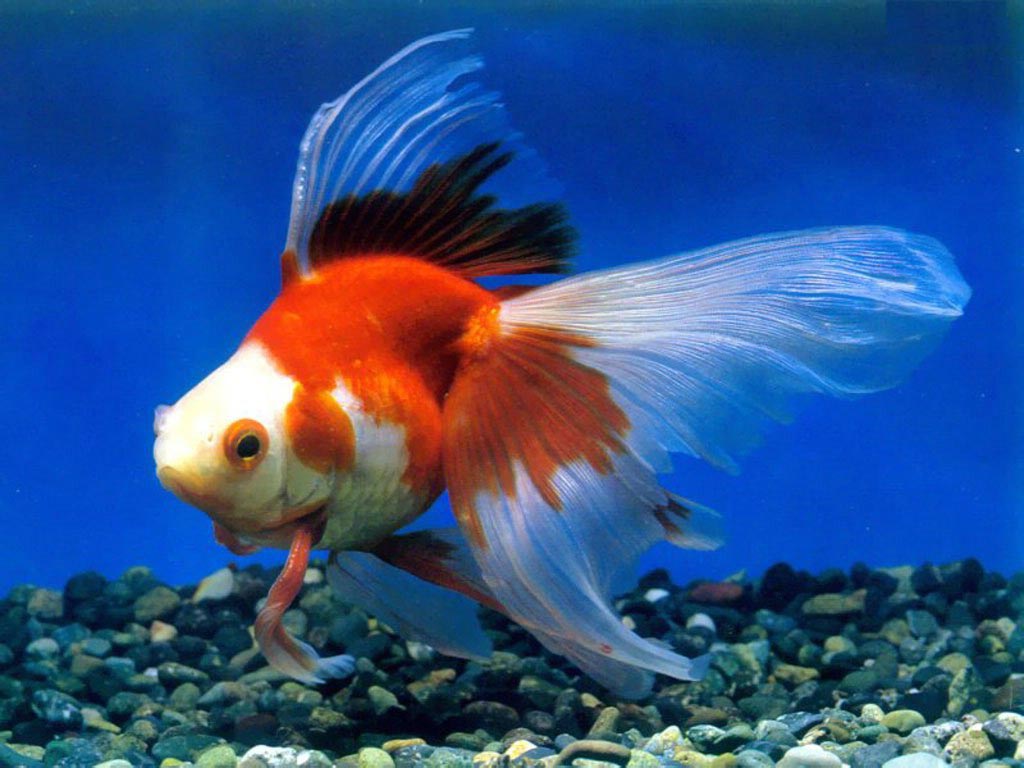 Где живут рыбы?
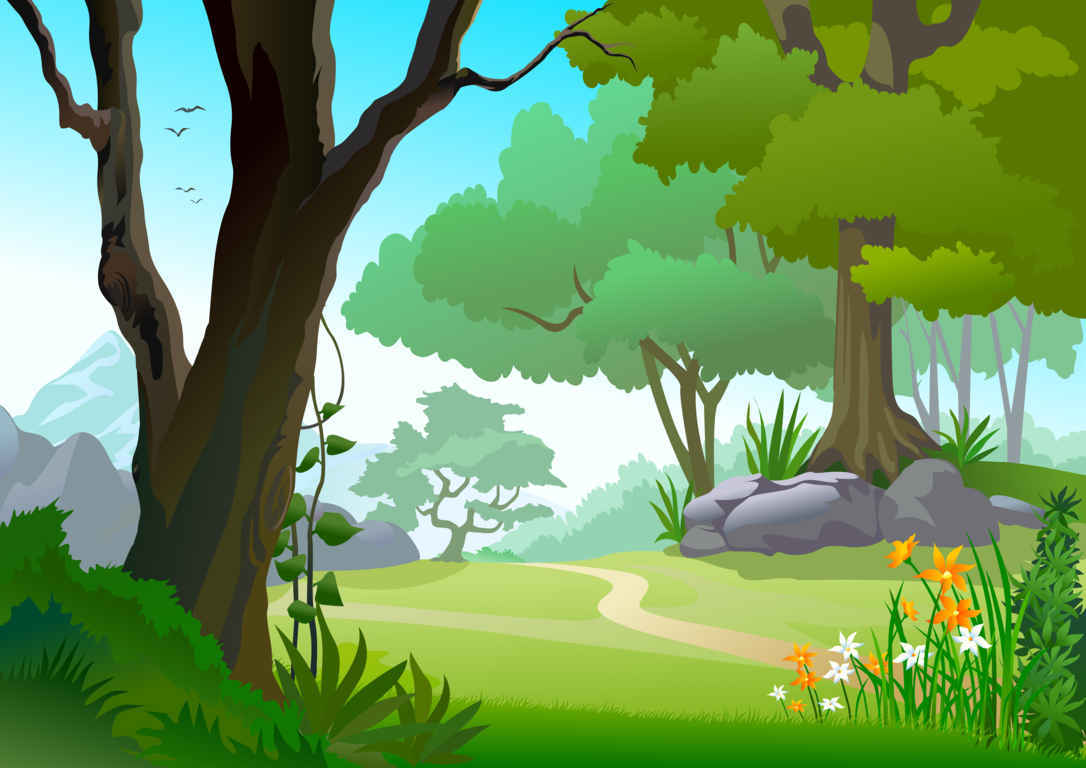 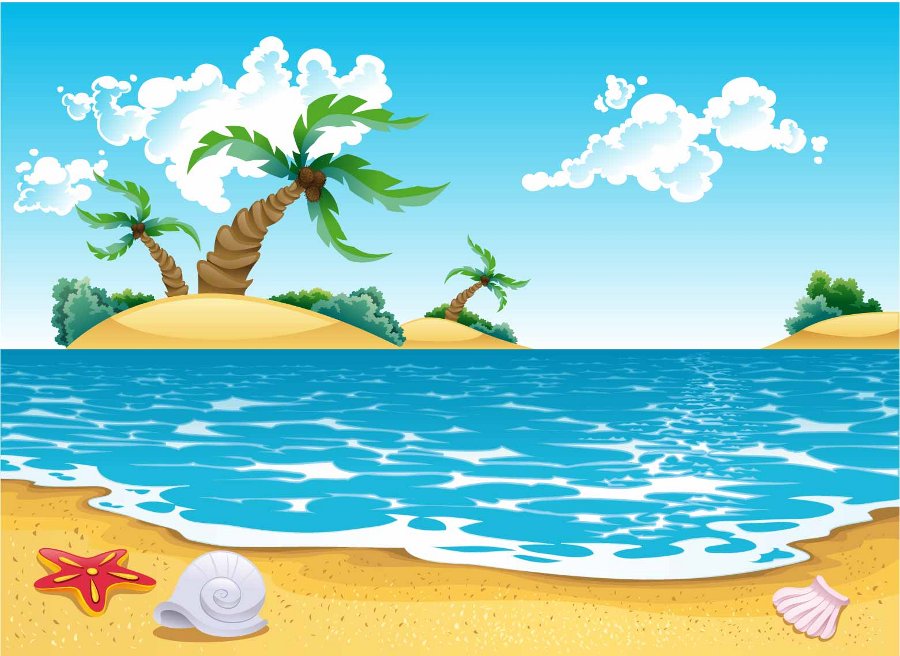 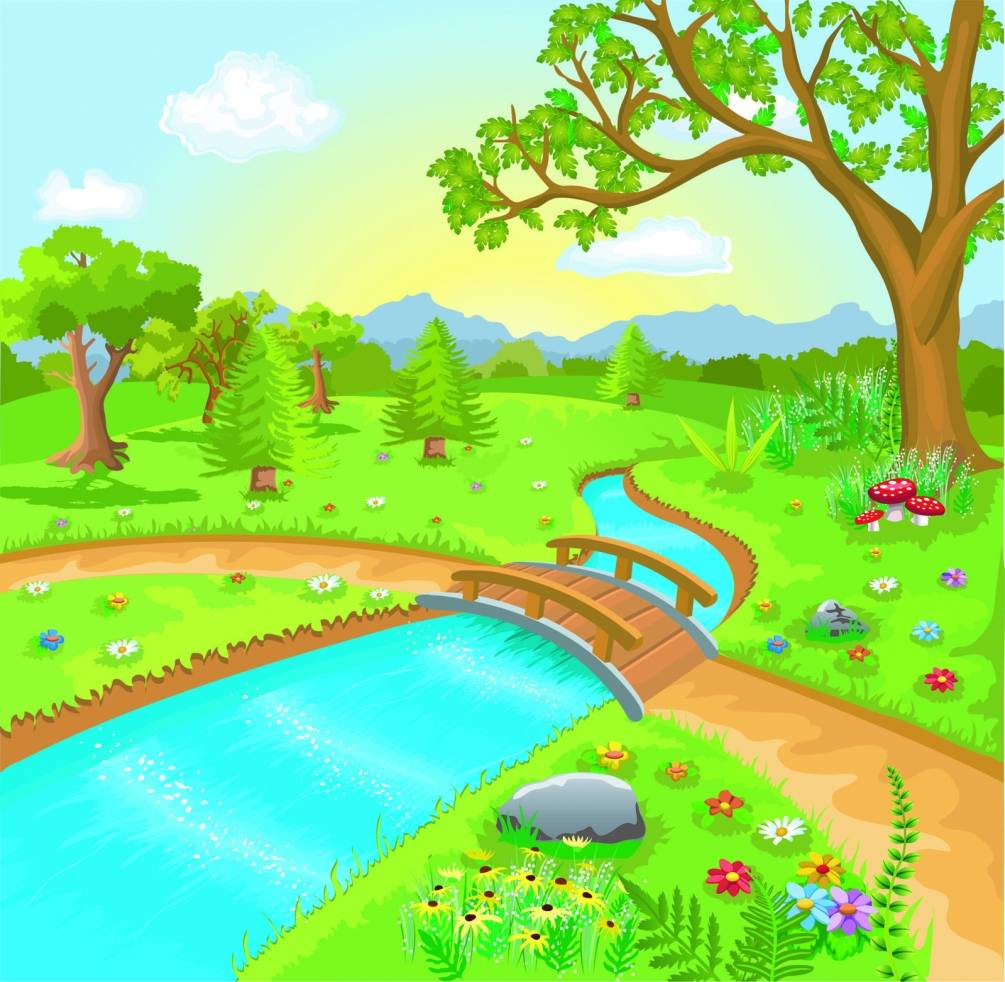 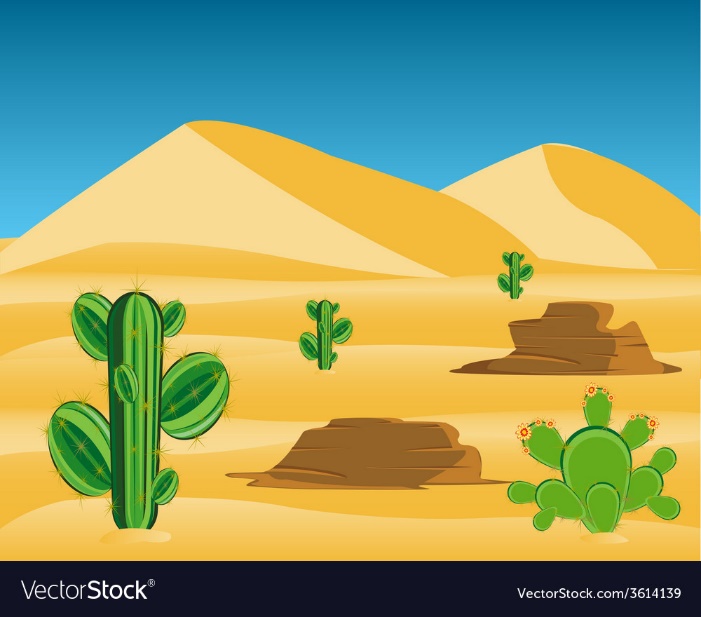 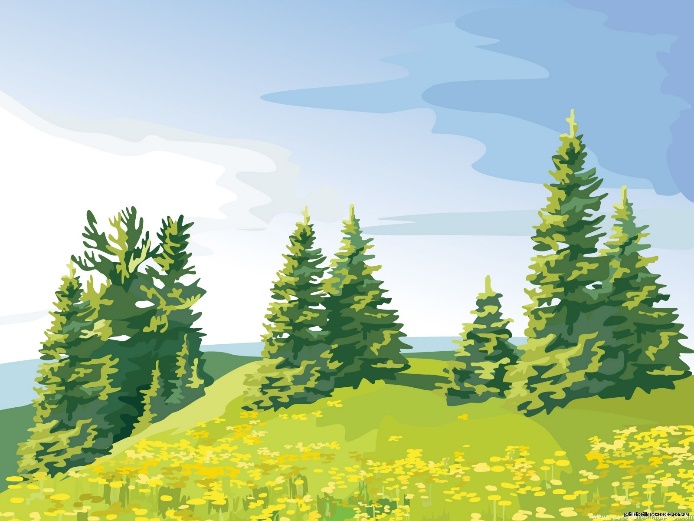 В этом домике жильцы — Все умелые пловцы.Что за дом у них такой,До краёв налит водой?
Аква - это означает вода. Аквариум - это искусственный водоем или стеклянная емкость с водой для содержания рыб, водных животных и растений.
В аквариуме живут разные водоросли
Строение рыбы
Аквариумные рыбки
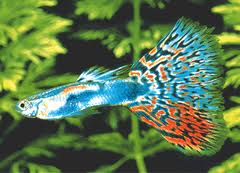 ГУППИ
Самые обычные аквариумные рыбки - гуппи - бывают различной окраски, от серебристо - серой до золотисто - оранжевой, голубой, зеленой, разноцветной.
Меченосец — он неприхотлив, красив, очень разнообразен по окраске.
Длинный вырост на нижнем плавнике у самцов, похожий на меч дал ему название.
Золотая рыбка появилась в Китае. Имеет сжатое с боков или короткое округлое тельце.
Скалярий  рыба крупная, прожорливая, охочая до мальков и креветок, но красивая и с интересным поведением.
Необычны рыбки-петушки. Они дышат не только растворенным в воде кислородом, но и воздухом. Время от времени рыбки поднимаются к поверхности и захватывают ртом воздух.
Сом  Под корягой дремлет сом,Шевелит усами…Ну какой же это сон,Посудите сами?Чуть прилег, и вдруг налимОчутился рядом с ним,В самой гуще камышаДва поссорились ерша.Щука щелкнула зубами…Что за сон – судите сами!Сом усами шевельнул,Рассердился и … заснул.
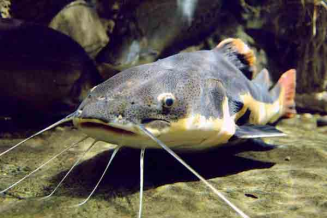 Рыбки водятся в воде
В речке, в озере везде.
И в аквариум нырнула,
Детям хвостиком махнула,
Рыбку вы поберегите,
Не забудьте, покормите,
И тогда она всегда
Будет радовать тебя